SWAN Fireside Chat
February 22, 2022
[Speaker Notes: Steven]
Agenda
Annual Rebuild & Offline 
     – April 17 (Tentative) 
L2 Annual Update
Joining the SWAN Forums
Communicating Closures
Teacher Cards & Loan Policies
NCOA Results
Unique Referral Fee Increase
Damaged & Unusable Materials
Aspen Updates
Quarterly Meeting – March 3
2022 Meetings & Training
2
[Speaker Notes: Reindex: Steven
L2 Annual Update: Steven
Forums: Steven
Closures: Steven
Teacher Cards: Vickie
Internet Access Libs: Dawne
NCOA Results: Dave
Unique: Helen
Damaged & Unusable: Helen
Aspen Updates: Tara
Quarterly: Aaron? 
2022 Meetings / Close: Steven]
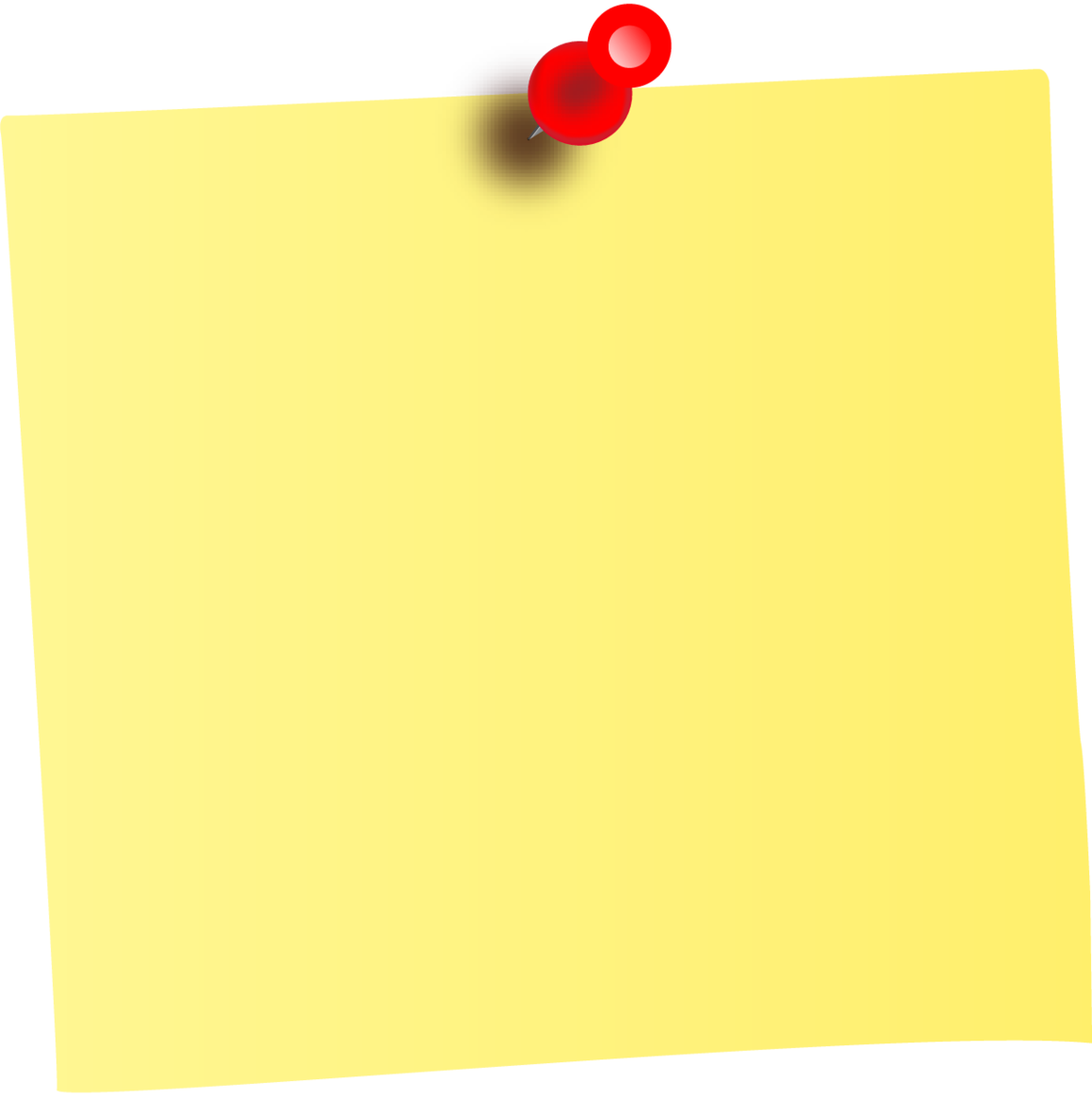 Annual Symphony Database Rebuild
Sunday, APRIL 17th
*Tentative* Sunday, April 17th, 2022 (Easter Sunday)
Downtime of WorkFlows and other services required throughout
Process will begin Saturday night after libraries close
Date/time to be confirmed at the Quarterly meeting
WorkFlows Offline required for open libraries on the 17th 
Watch for the news post!
Impacted Services:
Enterprise & Aspen Catalog
*Intermittent* My Account functions (holds, payments, lists, etc)
*Intermittent* Inaccuracies of Item location and availability

Symphony WorkFlows
*Intermittent* External SIP2 & Web Services integrations (including external vendor subscriptions, digital materials access)
Internal SIP2 integrations for library self-checkout, AMH, and PC reservation
WorkFlows - Offline mode must be used for all checkouts

BLUEcloud Applications
BLUEcloud Analytics April 16/17th transactions - harvest will be delayed an extra day
BLUEcloud Mobile, MobileCirc, BLUEcloud Circ and Cataloging will be unavailable
February 22, 2022
3
SWAN Library Services
[Speaker Notes: Steven]
L2 Annual Update
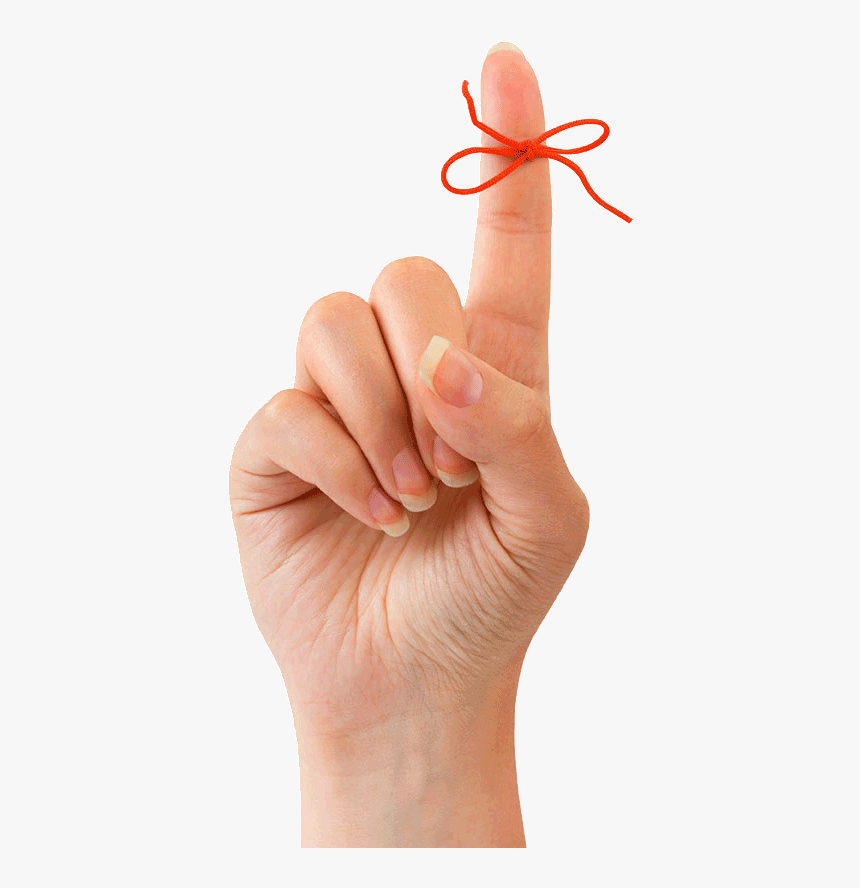 Library Directors - Don’t forget to update your library’s Annual Certification in L2! 
Required by the Illinois Administrative Code
Ensure all library staff are correctly listed
Due by March 31st! 

https://librarylearning.org/annual-certification
L2 account is required for:
Accessing members-only content on SWAN support site
Approval of learning account registration
February 22, 2022
4
SWAN Library Services
Joining the SWAN Forums
1. Ensure you’re associated with your library in L2 (see previous slide)
2. Email help@swanlibraries.net and request a login
3. Watch for the emailed invitation to join
We recommend including your library code in your username
Ex: DGS-JohnSmith

Get the most out of your SWAN Forums experience – join us for the upcoming office hours session! (March 17th) 
https://librarylearning.org/event/2022-03-17/swan-how-improve-your-swan-community-forums-experience
February 22, 2022
5
SWAN Library Services
[Speaker Notes: Steven]
Communicating Closures to Patrons
Aspen Catalog Message Banners
https://support.swanlibraries.net/documentation/64894

System messages can be scheduled, posted, and modified at any time
Use this for any type of closure
Text / Email Blasts
https://support.swanlibraries.net/documentation/64894

Texts should be sent on a one-off, “manual message” basis to avoid spamming patrons
Emails should be sent using the library’s email campaign service, such as:
MailChimp
SendGrid
MailMan
February 22, 2022
6
SWAN Library Services
[Speaker Notes: Steven]
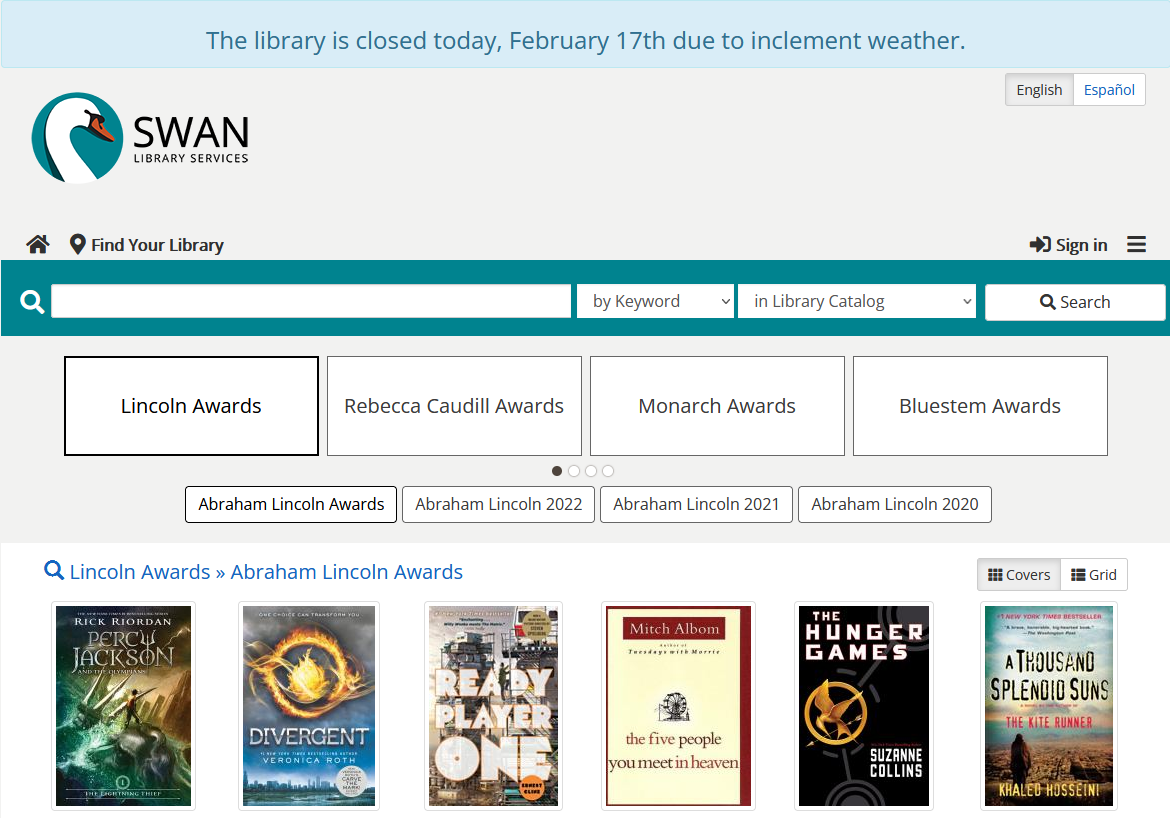 Communicating Closures to Patrons
February 22, 2022
7
SWAN Library Services
Additional Pseudo Libraries
Welcome our latest locker and drive-up libraries!
La Grange Drive-Up
Matteson Area Lockers
Stickney Forest-View Lockers
February 22, 2022
8
SWAN Library Services
[Speaker Notes: Dawne]
Teacher Cards & Loan Policies
Teacher Cards
Local public library decision on whether to issues Teacher Cards
Should not be issued without a pre-existing valid public library card record in SWAN
Formal Intergovernmental Agreement may supersede requirement for record in SWAN
System Wide User Profile
Checkout Limit = 200
Hold Limit = 50
Bill Threshold = $10
Expiration Date – August 15 20xx, will be updated annually - card can checkout at any SWAN library
Follows your local circulation rules – you can request a special rule
February 22, 2022
9
SWAN Library Services
[Speaker Notes: Vickie]
Patron Management: NCOA
National Change of Address
February 22, 2022
10
SWAN Library Services
[Speaker Notes: Dave]
NCOA Results
970,826 patron records submitted to UMS
COUNTY added to address
Address fields hidden in WF, visible in BCA:
GPS Latitude
GPS Longitude
Census Tract
Census Block
107,427 (11%) flagged as having moved
12,699 moved out of Illinois
New address written over existing address
Old address moved to note field with “NCOA 2021” message
User Cat 6 enabled and set to NCOA2021
NO status change!
February 22, 2022
11
SWAN Library Services
[Speaker Notes: Dave]
NCOA Recommended Next Steps
Review the documentation & reports: https://support.swanlibraries.net/documentation/66540

Purge records of patrons no longer in your service area
Submit a support ticket:
Bill forgiveness threshold
Criteria for geographic removal
Criteria for Last Activity Date
Update records of patrons still within your service area
Remove user notes associated with NCOA
Update User Category 6 to blank
Manually remove long-inactive patrons
Ensure they do not have outstanding activity
Review patrons that have moved from one SWAN library to yours
Welcome them to the area and invite them to your library!
February 22, 2022
12
SWAN Library Services
[Speaker Notes: Steven]
Patron Moves, By the Maps
Concentration of Patrons Who Have Moved
February 22, 2022
13
SWAN Library Services
[Speaker Notes: Steven]
Patron Moves, By the Maps
Concentration of WHERE patrons have moved since 2018 according to the United States Postal Service National Change of Address (NCOA)
February 22, 2022
14
SWAN Library Services
[Speaker Notes: Steven]
Patron Moves, By the Maps
Overlay of SWAN service area map shows the concentration of patrons moving within our SWAN library boundaries.
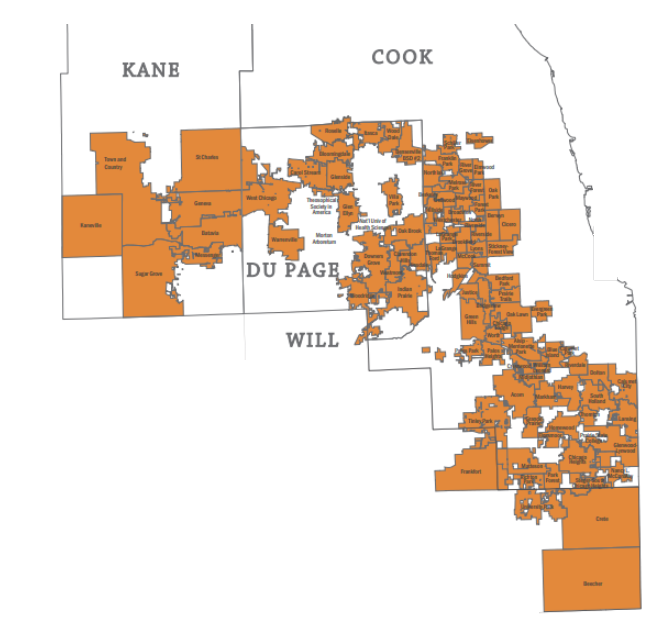 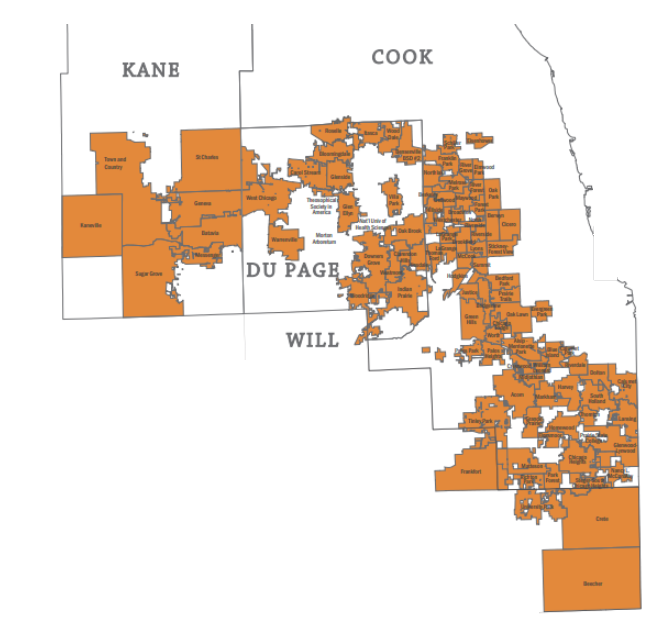 February 22, 2022
15
SWAN Library Services
[Speaker Notes: Steven]
Unique Management Services
February 22, 2022
16
SWAN Library Services
[Speaker Notes: Helen]
Unique - Numbers
Placement fee increasing from $8.95 to $9.85 effective April 1st
Most libraries assess a $10 Referral Fee
ROI for SWAN libraries range from 3:1 to 31:1
Open a ticket if you would like your Referral Fee modified
February 22, 2022
17
SWAN Library Services
[Speaker Notes: Helen]
Cash and Material Recovery by Library
Cash and Material Recovery by Library
February 22, 2022
18
SWAN Library Services
[Speaker Notes: Helen]
Damaged & Unusable Materials
Detailed instructions and definitions can be found on the support site
Wear should be expected and will naturally result from normal use.
Communicate with counterparts to coordinate processing
February 22, 2022
19
SWAN Library Services
[Speaker Notes: Helen]
Aspen Catalog
February 22, 2022
20
SWAN Library Services
[Speaker Notes: Tara]
Soft Launch is Tuesday March 8th!
Banner on your Enterprise catalog
List copying available in Enterprise to copy lists to Aspen
February 22, 2022
21
SWAN Library Services
Additional Key Dates
February 22, 2022
22
SWAN Library Services
Videos & How-Tos for Patrons
https://swanlibraries.net/using-the-new-catalog/
February 22, 2022
23
SWAN Library Services
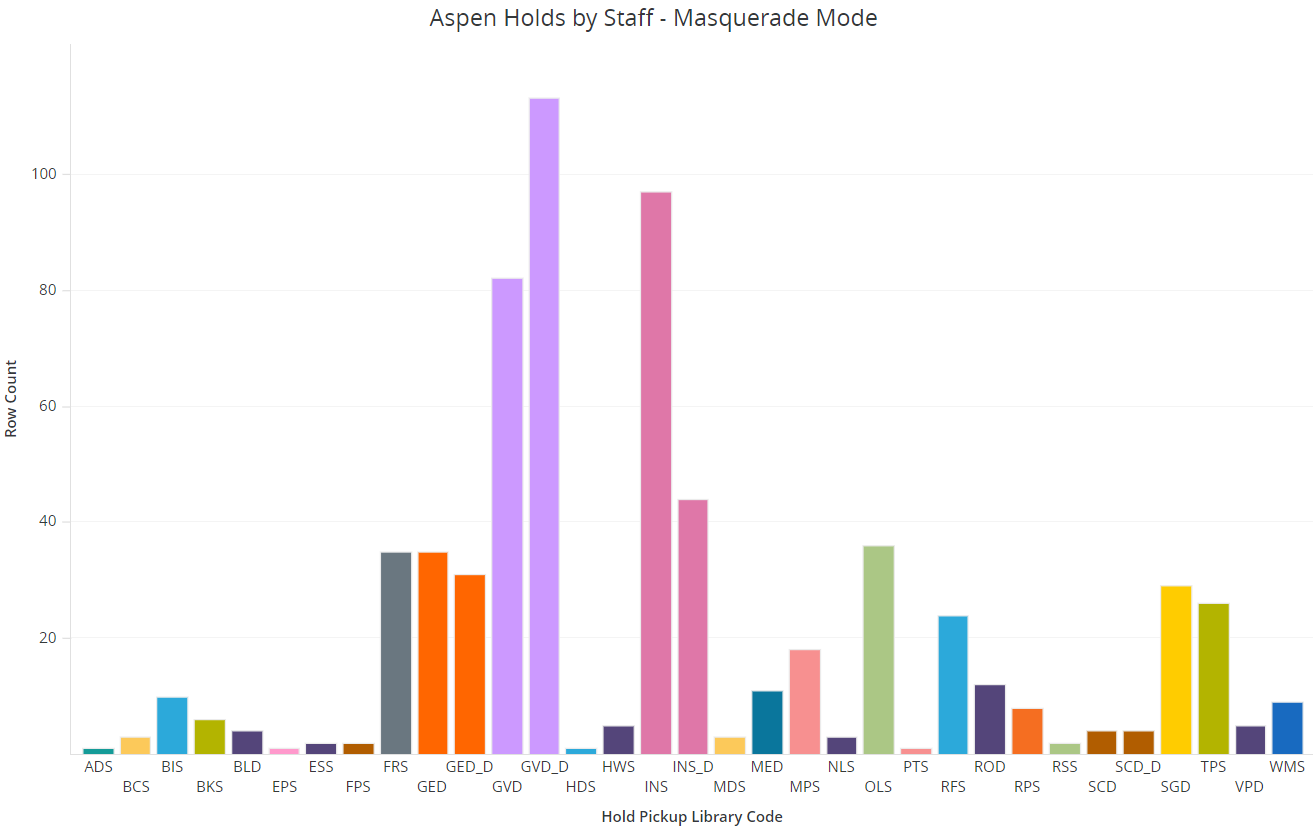 Who’s using masquerade mode?
Data for the month of February 2022
February 22, 2022
24
SWAN Library Services
Thursday, March 3rd
10:00am – 12:00pm
Budget approval
Live vote during meeting
Aspen Discovery final countdown
Presentation on SWAN pilot with Baker & Taylor rental collection

https://librarylearning.org/event/2022-03-03/swan-quarterly-meeting
SWAN Quarterly Meeting
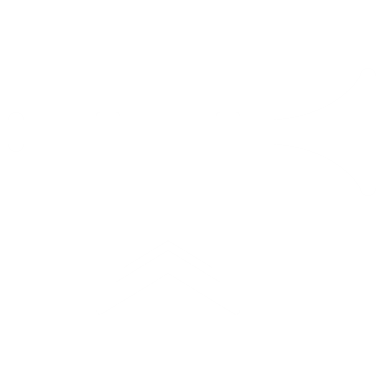 February 22, 2022
25
SWAN Library Services
[Speaker Notes: Aaron]
Other Upcoming Meetings
See SWAN’s events on L2
OCLC Training on L2
WorldShare ILL Borrowing – 2/22
WorldShare ILL Lending – 2/24
Introduction to OCLC Interlibrary Loan – 3/15
User Groups:
E-Resource Advisory – 2/24
Book Club Users – 3/9
Circulation Advisory – 3/16
Trainings
SWAN ILL Bootcamp – 2/24
IPLAR Stats – 2/28
Aspen Admin: Record Grouping – 3/1
SWAN Generic Accounts – 3/3
SWAN Community Forums – 3/17
SWAN ILL Bootcamp – 3/22
Quarterly – 3/3
Board Meeting – 3/18
Monthly Office Hours
BLUEcloud Staff – 2/23
Circulation/ILL/Outreach - 3/2
Aspen – 3/7
Cataloging – 3/8 
Analytics – 3/9
Circulation & Hold Map – 3/16
Aspen (Search Strategies) - 3/21
BLUEcloud Staff – 3/23
Technology Update – 3/24
February 22, 2022
26
SWAN Library Services
[Speaker Notes: Steven]
Thank you!
Next Fireside Chat: March 29th, 11:00 AM - Noon
Register at GoToWebinar: https://attendee.gotowebinar.com/register/1955742433521239054
February 22, 2022
27
SWAN Library Services
[Speaker Notes: Steven]